تويَذينةوةى زانستى
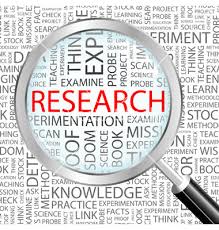 3/11/2016
Mr.Yusuf F.Hussein
1
ثيَناسةى تويَذينةوةى زانستى بريتية لة كؤمةلَيَك لة هةولَى ريَك وثيَك كة مرؤظ ئةنجامى دةدات بة شيَوازيَكى زانستيانة وة بة ثىَى ياسا زانستيةكان بة مةبةستى روو بة رووبونةوةى كيَشةكان.
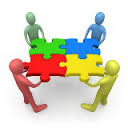 3/11/2016
Mr.Yusuf F.Hussein
2
بؤ ضى ريَبازى ليَكؤلينةوة؟
1- طرينطة كة ديراساتى خؤمان هةبيَت نةك تةنها ديراساتى دةرةوة بهيَنين. 
2- بوونى ثلان  بؤ روبورووبونةوةى كيَشةكانى تاك و كؤمةلَطا.وة هةروةها ثلان بنةماى طةشةكردنى كؤمةلايةتى و ئابورى ية.
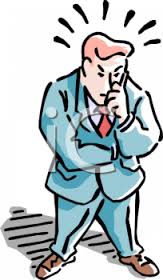 3/11/2016
Mr.Yusuf F.Hussein
3
3-ليَكؤلينةوةى زانستى يان بيركردنةوةى زانستى تةنها لة ناو زانكؤكان و سةنتةرى تايبةت بة ليَكؤلينةوة نية.


4- مرؤظى ئاسايى ثيَويستى بة بيركردنةوةى زانستى هةية بؤ روو بة روو بونةوةى كيَشةكانى.
3/11/2016
Mr.Yusuf F.Hussein
4
مةبةست ضى ية لة فيَربوونى شيَوازة جياوازةكانى ليَكؤلينةوةى زانستى؟

1-    مةبةست لة مةنهةجي ليَكؤلينةوةى زانستى ئةوةية كة ريَطايةكى زانستى ريكخراوة بؤ رووبة روو بونةوةى كيَشةكانى رؤذانةو كيشة طشتى  ية كان. دةتوانين ئةمانةى خوارةوة ئةنجام بدةين: 
- ديارى كردنى كيَشة بة شيَوةيةكى ورد
- دانانى طريمانةى دروست
- ديارى كردنى كارى ثيَويست بؤ تاقى كردنةوةى طريمانة
3/11/2016
Mr.Yusuf F.Hussein
5
2-    ديراسةت كردنى شيَوازو ريَطاكانى لَكؤلينةوةى زانستى يارمةتى دةرة بؤ ديراسةت كردنى ئةو ليَكؤلَينةوانةى كة كةسانى تر ئةنجاميان داوة. 

3-   بؤ ئةنجامدانى هةر كاريَك بة شيَوةيةكى ريَك و ثيَك ثيَويستيمان بة ليَهاتويى لة ليَكؤلينةوةى زانستى هةية. بؤ نموونة لة ثيشةى ذميَريارى, ثيَويستة ثشت بة ليَكؤلينةوةى زانستى ببةستين لة وردى تؤماركردن و طواستنةوةى ذمارةكان و شيكردنةوةى داهاتةكان.
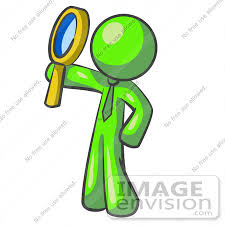 3/11/2016
Mr.Yusuf F.Hussein
6
4-   بؤ هةلَبذاردنى كارو ثيشةمان ثيَويستيمان بة تواناى بيركردنةوةى زانستى هةية. بؤ  نموونة كةسيَك دةيةويَت ثيشةى ئةندازيارى هةلَبذيَريَت دةبيَت (الدراسات المسحية)   ئةنجام بدات بؤ ئةوةى بزانيَت  ئةو ثيشةية لةطةل َ توانا و ئارةزووى  ئةو دةطونجيَت يان نا.
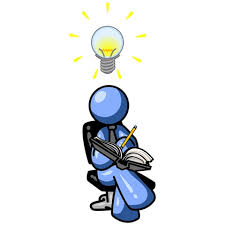 3/11/2016
Mr.Yusuf F.Hussein
7
5-  ئاية مافى ئةوةمان هةية كة بثرسين: ئاية ثيَويستيمان بة بيركردنةوةى زانستى هةية يان نا؟ ديراسةت كردنى شيَوازةكانى ليكؤلينةوةى زانستى ماناى بةكارهيَنانى شيَوازى زانستى ية بؤ بيركردنةوة. ئاية كريَكاريَك ثيَويستى بة بيركردنةوةى زانستى هةية؟ ئاية ئةندازياريَك ثيَويستى بة بيركردنةوةى زانستى هةية؟ ئةم جؤرة ثرسيارانة وةكو ئةوة واية كة بثرسين, ئاية ثيَويستيمان بة وردى هةية لة كارةكانمان؟ ئاية ثيَويستمان بة ثلان هةية؟ ئاية ثيَويستيمان بة تاقى كردنةوة هةية؟
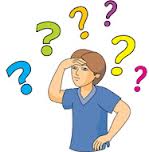 3/11/2016
Mr.Yusuf F.Hussein
8
ثالَنةرةكانى تويَذينةوة زانستى:

1- ثالَنةرى خؤيى كة ئةمانةى خوارةوة دةطريَتةوة:

    - خؤشةويستى بؤ زانيارى و زانين
    - خؤ ئامادةكردن بؤ ثلةيةكى زانستى 
    - بة دةست هيَنانى خةلاَت 
    - بةرزكردنةوةى ثلةى زانستى 
    - ثةيوةست بوون بة كارى فةرمانبةرى
    - خؤش ويستنى ناوبانطى و بةدياركةوتن
    - بةشدارى كردن لة كؤنفراس و كؤبونةوة نيَودةولةتيةكان
3/11/2016
Mr.Yusuf F.Hussein
9
2- ثالَنةرة بابةتيةكان كة ئةمانةى خوارةوة دةطريَتةوة:
          - بوونى طير و طرفت (ئابوورى , سياسى يان كارطيَرى)
      - سةرهةلَدانى ثيَداويستى نوىَ
      - ئارةزوو بؤ زياد كردنى بةرهةم وة ضاككردنى جؤرى بةرهةم
      - ئارةزوو بؤ زيادكردنى داهاتى نةتةوةيى 
      - ئارةزوو بؤ ثيَشبينى كردن
3/11/2016
Mr.Yusuf F.Hussein
10
ئةركةكانى تويَذينةوةى زانستى:
ئاشكرا كردنى ئةو طير و طرفتانةى كة ثيَويست دةكات تويَذينةوةى لةسةر ئةنجام بدريَت بؤ نموونة طيرو طرفتى نيشتةجىَ بوون , طير و طرفتى طواستنةوة لة شارى هةوليَر. 
طةشةكردن و زيادكردنى ئاستى زانستى.
ثيَشبينى كردن بؤ ئايندة.
كؤنترؤلَ كردنى بارة جياجياكانى ذيان.
3/11/2016
Mr.Yusuf F.Hussein
11
جؤرةكانى تويَذينةوة:
بةطويَرةى طؤرةثانى تويَذينةوة: 
        - تويَذينةوةى زانستة مرؤظايةتيةكان  وةكو ثةروةردةيى, ميَذوويى, ئابوورى, كؤمةلايةتى ...هتد
       - تويَذينةوةى زانستى سروشتى وةكو بيركارى 
بةطويَرةى ثرؤطرامى تويَذينةوة:
         ئةمةشيان دابةش دةبيَت بؤ تويَذينةوةى ميَذويى, بةراورد, وةسفى وة تاقى كردنةوةيى 
بة طؤيَرةى شويَن:
         - طؤرةثانى و تاقيطةيى 
بةطويَرةى سروشتى داتاكان
       -ضةنديَتى و ضؤنيةتى
3/11/2016
Mr.Yusuf F.Hussein
12
جؤرةكانى تويَذينةوة
أ/ تويَذينةوةى بنةرةتى يان تويَذينةوةى تيؤرى
ب/ تويَذينةوةى كردارى
3/11/2016
Mr.Yusuf F.Hussein
13